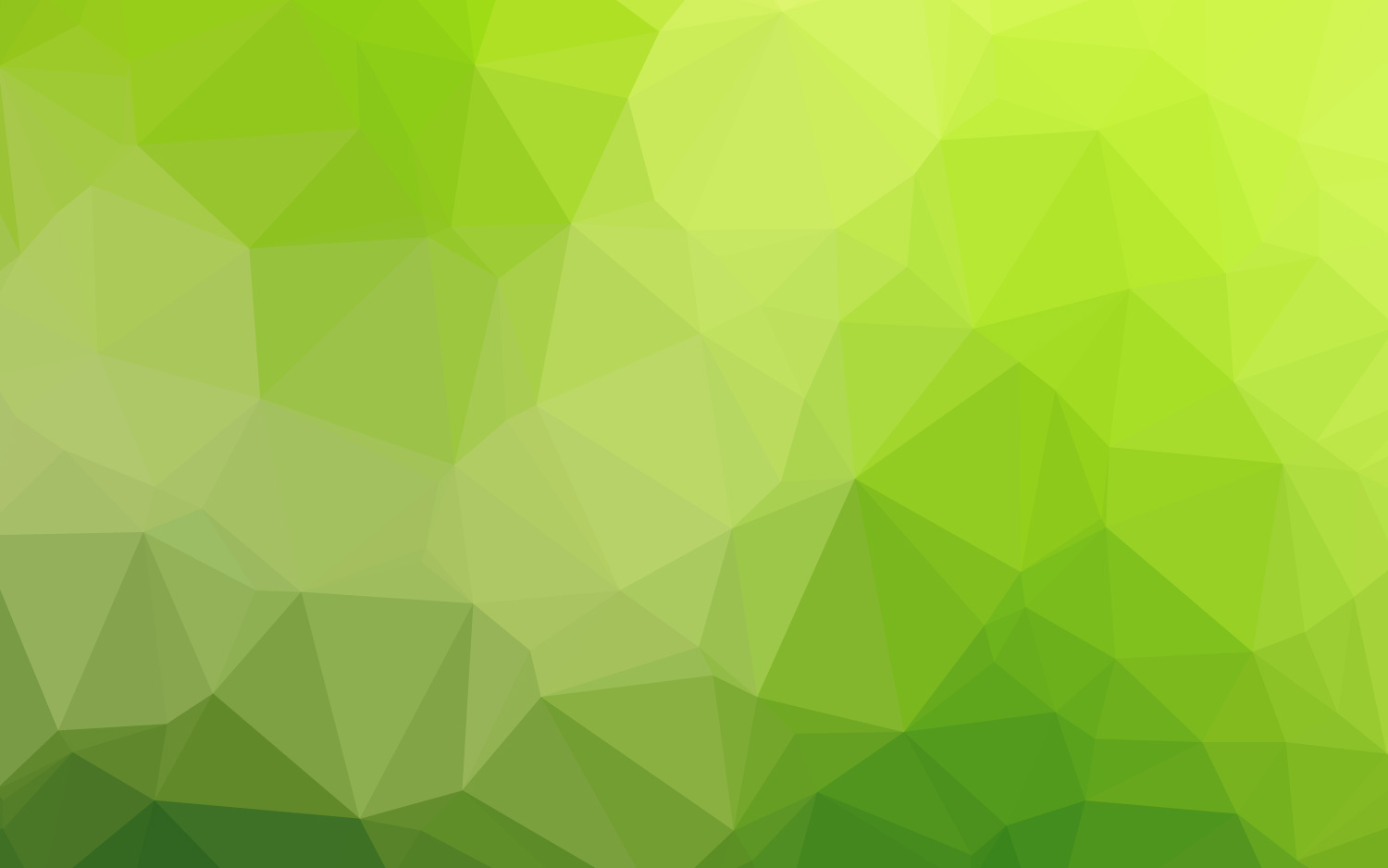 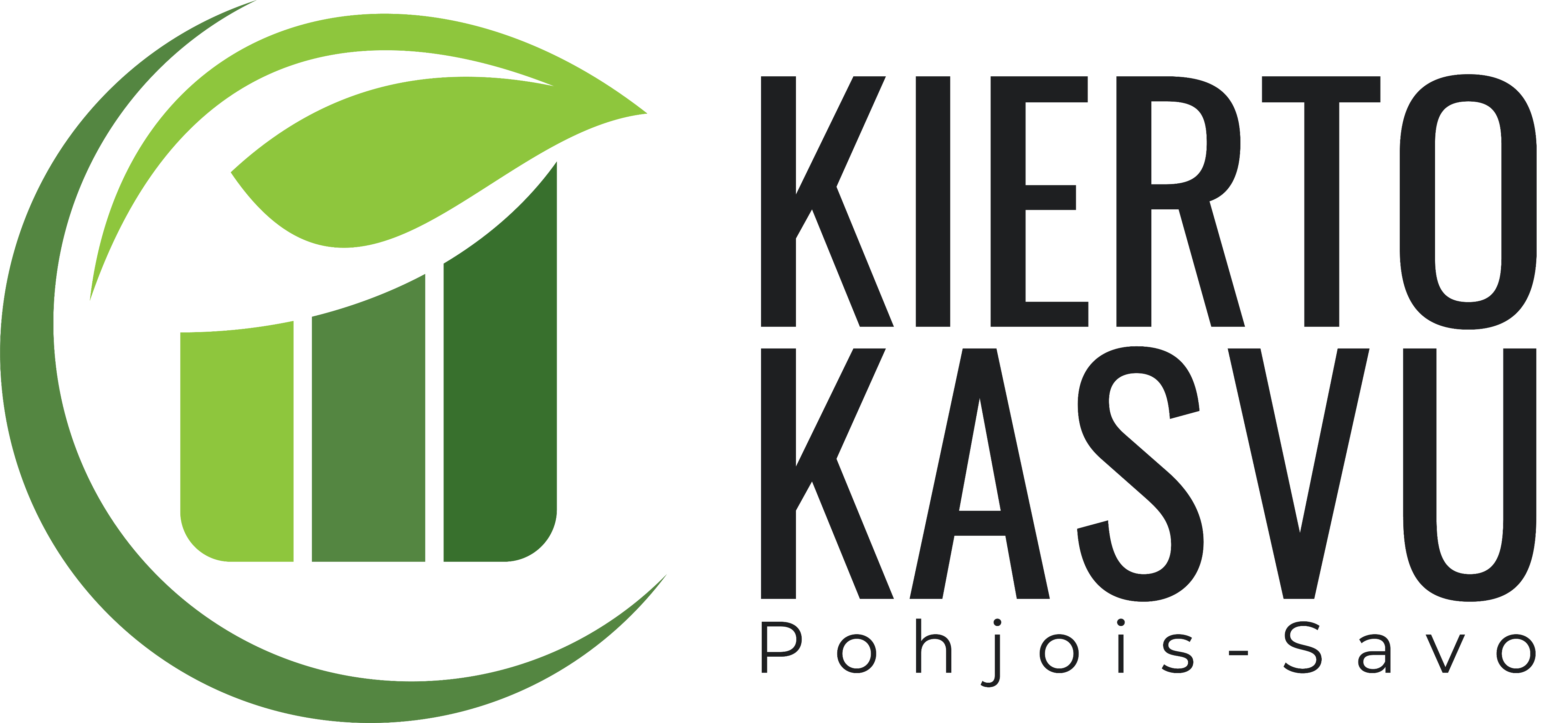 Kiertotaloudella uutta kasvua Pohjois-Savoon –hanke (KiertoKasvu)
Laura Leppänen 14.11.2023
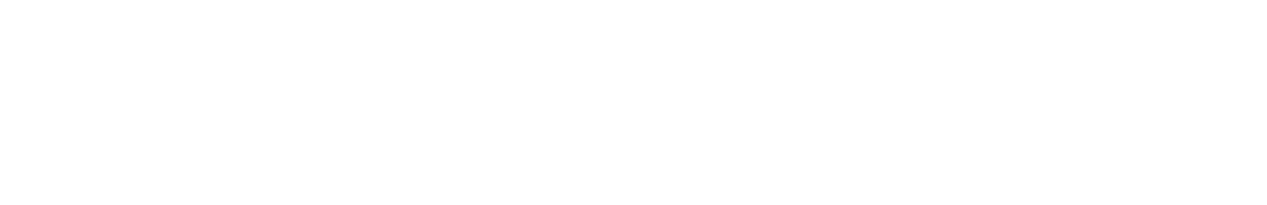 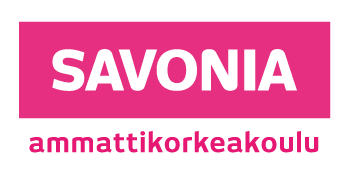 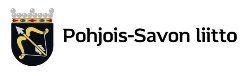 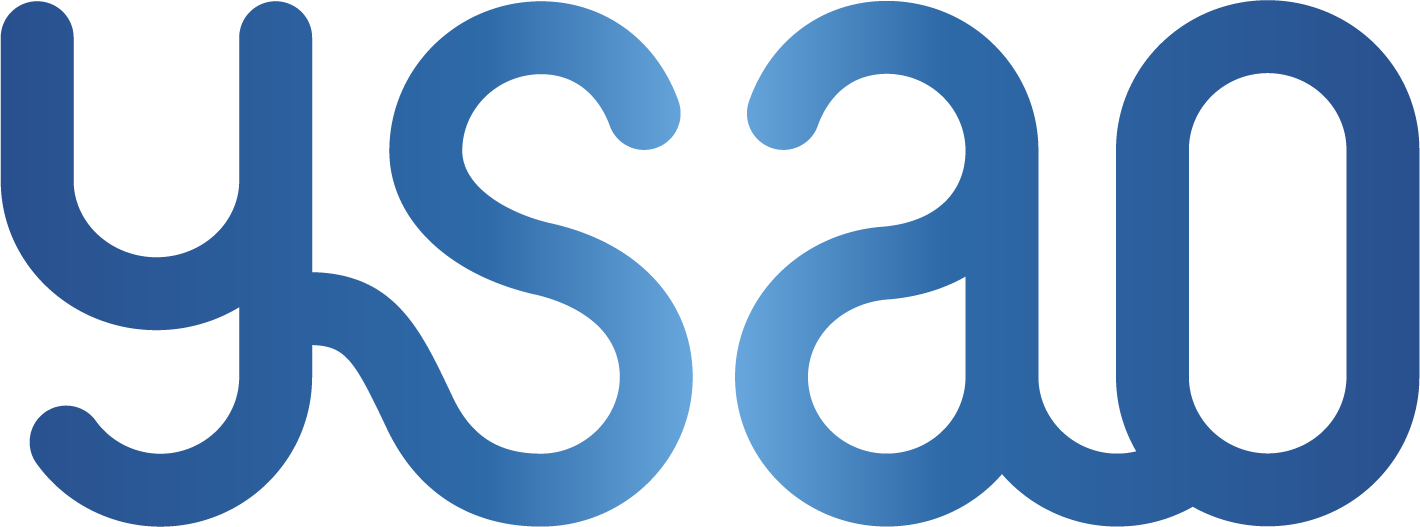 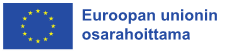 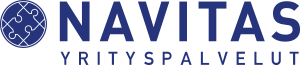 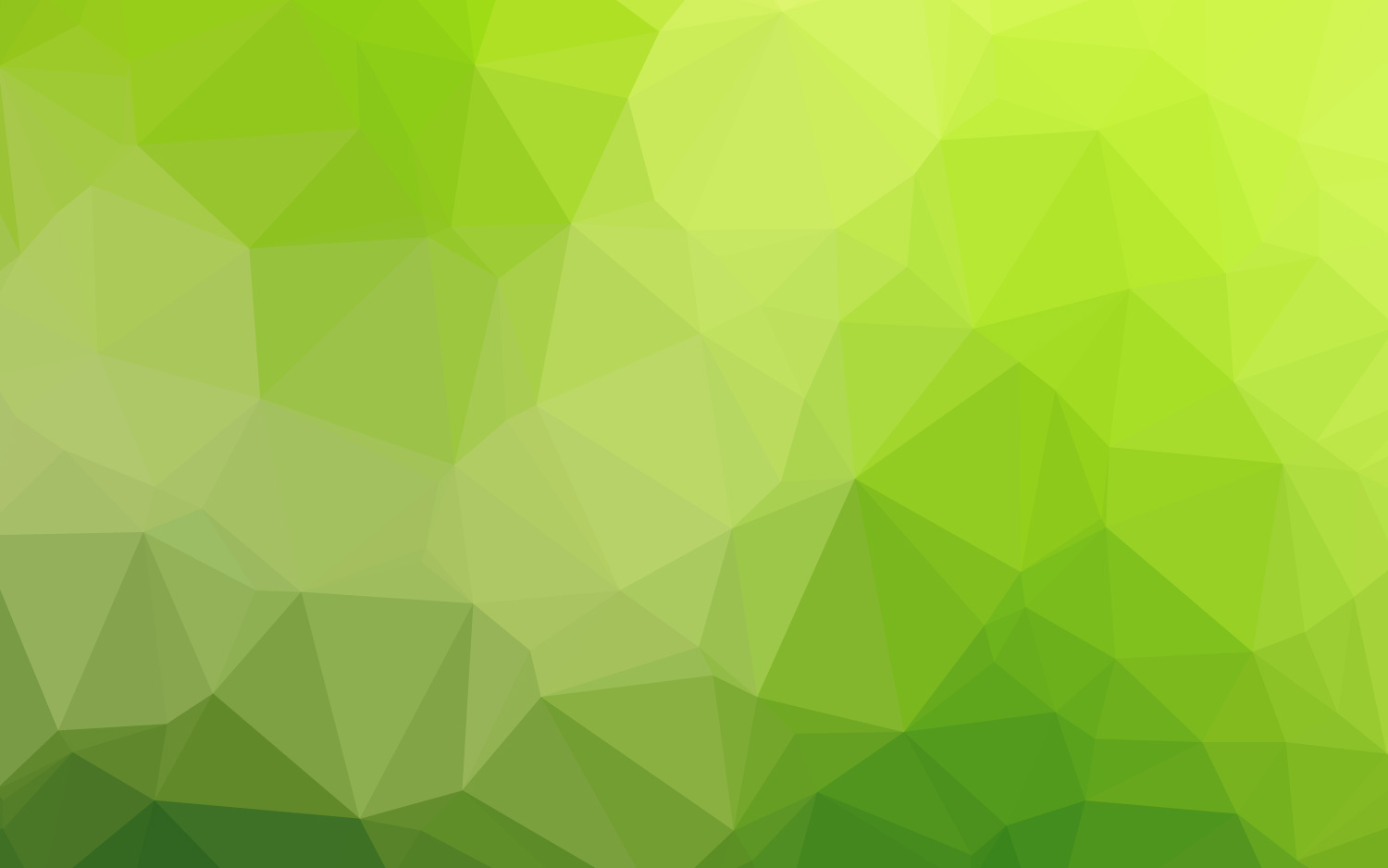 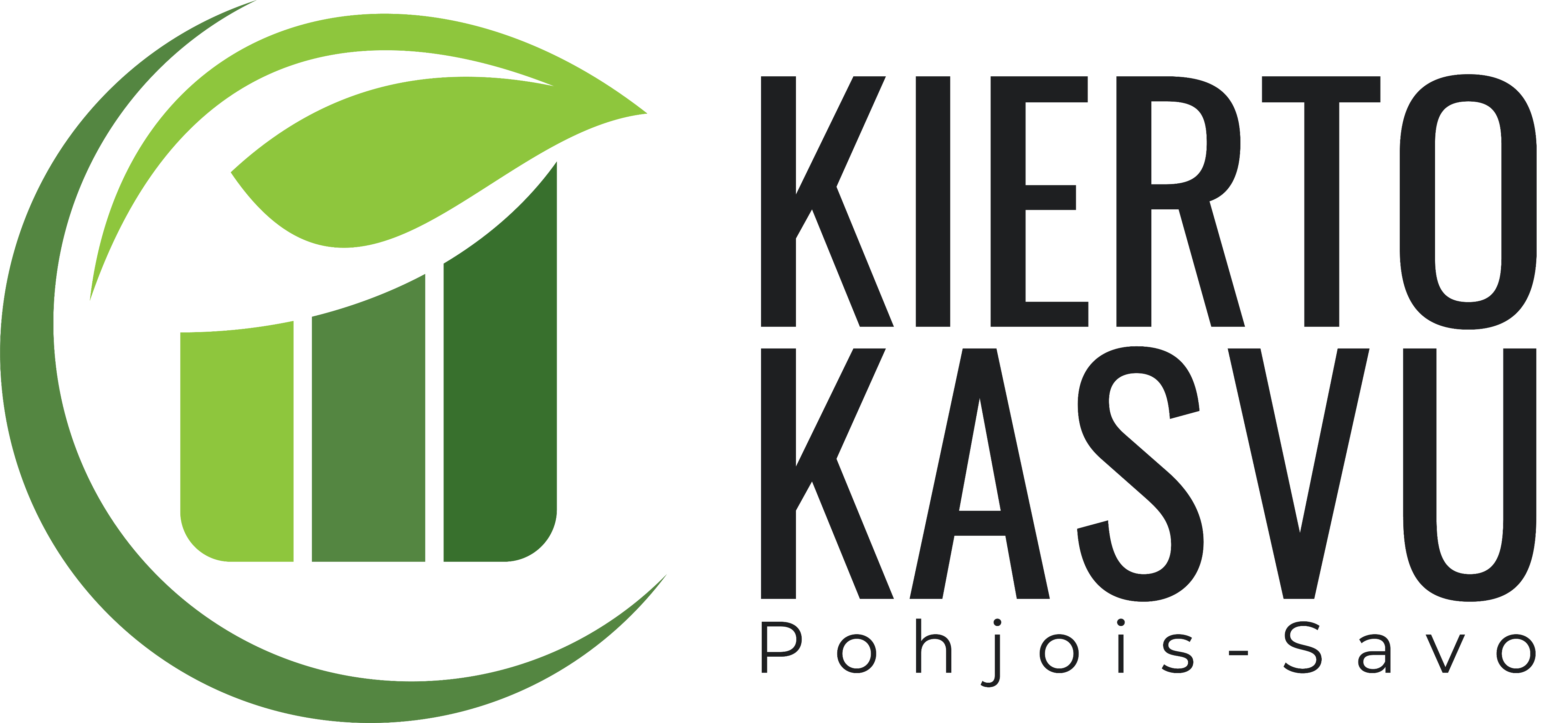 Kiertotaloudella uutta kasvua Pohjois-Savoon –hanke (KiertoKasvu)
Hankeaika:	2.1.2023-31.12.2025 (Savonia-amk), 1.4.2023- NaKe ja YSAO
Toteuttajat:	Savonia-amk oy, Navitas Kehitys Oy, Ylä-Savon ammattiopisto (YSAO)
Budjetti:		noin 1,45 milj €, EU:n osarahoitus 75 % (Pohjois-Savon liitto), yritysrahoitus noin 10 %, 		kunta- ja omarahoitus noin 15 %
Yrityksiä: 	SP Stainless Oy, Fatec Oy, Jätekukko Oy, Sepa Oy, Yara Siilinjärvi, Kuopion Mestar Oy, 			Niiralan Kulma Oy, Kuopion Opiskelija-asunnot Oy, Lapra Oy; Ponsse 	Oy, Olvi Oy, 			RateSteel Oy, Lapinlahden koneistus Oy, RD Group Oy, Timaco Oy, LappConnecto Oy, 			Metallityö Vainio Oy, Hanza Toolfac Oy, Lunawood Oy; Fiskars Sorsakoski, ANDRITZ 			Warkaus Work Oy, OC-System Oy, Finnforel Oy, Taitotuote Oy, Varkauden Aluelämpö Oy, 		Riikinvoima Oy, Savopak Oy, Keski-Savon Jätehuolto Llky
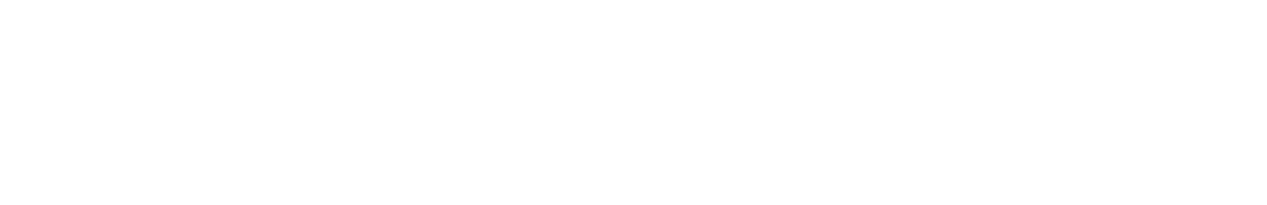 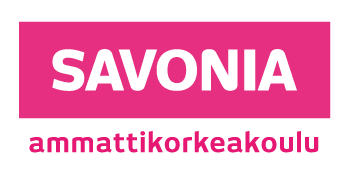 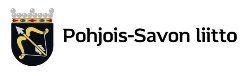 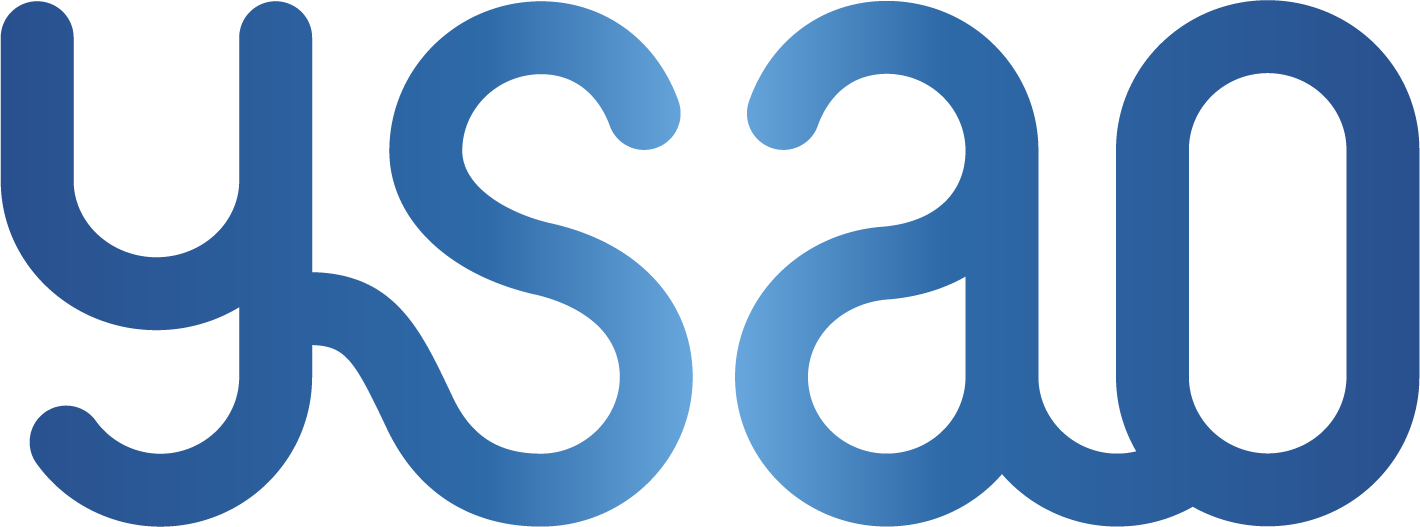 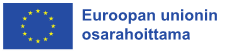 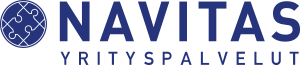 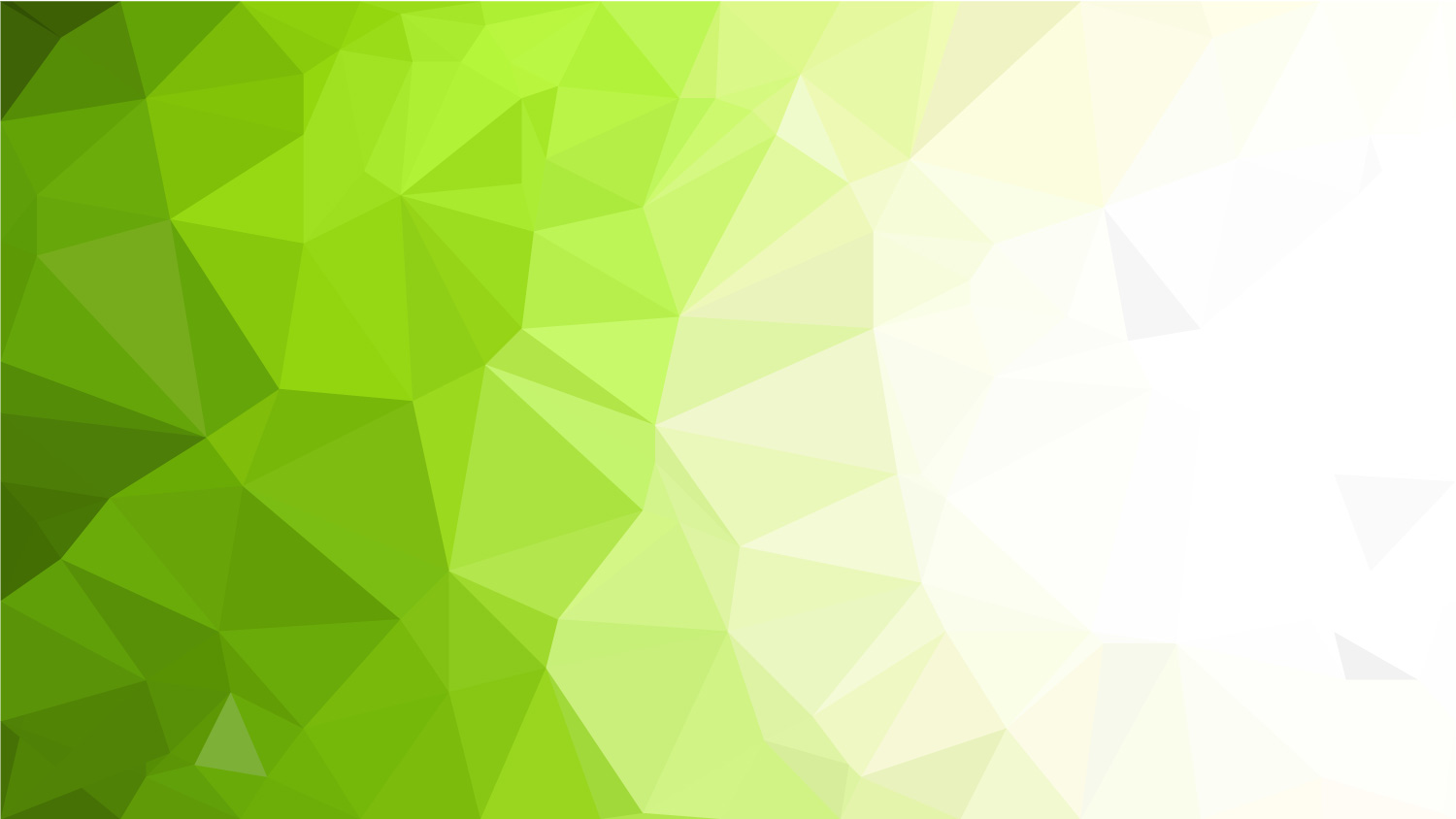 Yritysten ympäristövastuullisuuden työkalut
KiertoKasvu-hankkeen tarjoamat palvelut yrityksille:
Ympäristövastuullisuuden työkalut:
Materiaalikatselmointi
Hiilijalanjälkilaskenta
Konepajan ympäristövastuullisuuden työkalut

Osaamisen lisääminen:
Ympäristövastuullisuusosaamisen kehittäminen
Kiertotalousliiketoimintakonseptit
Pilotit ja laboratoriopalvelut
Tutustumismatkat ja Bencmarking
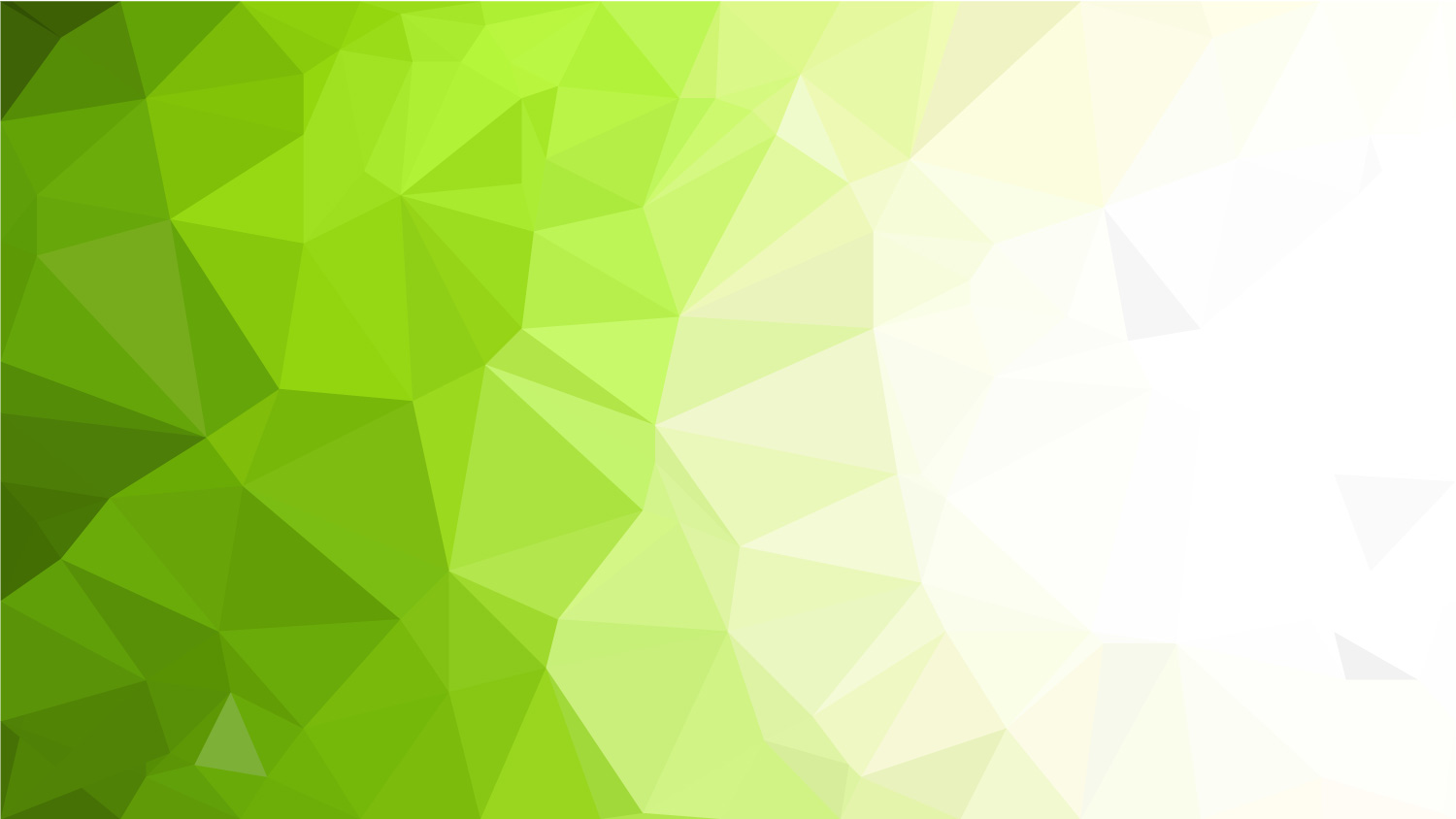 Yritysten ympäristövastuullisuuden työkalut
1. Materiaalikatselmointi

Materiaalikatselmointi on käytännön työkalu yrityksen materiaalivirtoihin liittyvien tehostamiskohteiden löytämiseen. Materiaalikatselmoinnin perusajatuksena on tuoda näkyväksi materiaaleihin sitoutuneet energia-, työ- ja hukka/jätekustannukset prosessien eri vaiheessa.

Materiaalikatselmus määritellään systemaattiseksi menettelyksi, joka kartoittaa
riittävällä tarkkuudella kohteen materiaalitaseen 
materiaalivirtoihin liittyvät suorat ja välilliset kustannukset
uuden näkökulman materiaalien käytön tehostamiseen, tehostamistoimien kannattavuuden ja toteutusmahdollisuuksien arviointiin.

Materiaalikatselmus voi toimia yrityksessä osana laajempaa jatkuvan parantamisen ja ympäristöjohtamisen prosessia. 

Katselmointi toteutetaan Motivan mallin mukaisesti noudattaen Motivan ohjeita ja lomake- sekä raporttipohjia. Hankkeen kautta De minimis-tukena yrityksille mahdollista.

Motivan mallin mukaisiin materiaalikatselmuksiin voi saada BF kautta tukea 50% kuluista, max. 15 000 €.
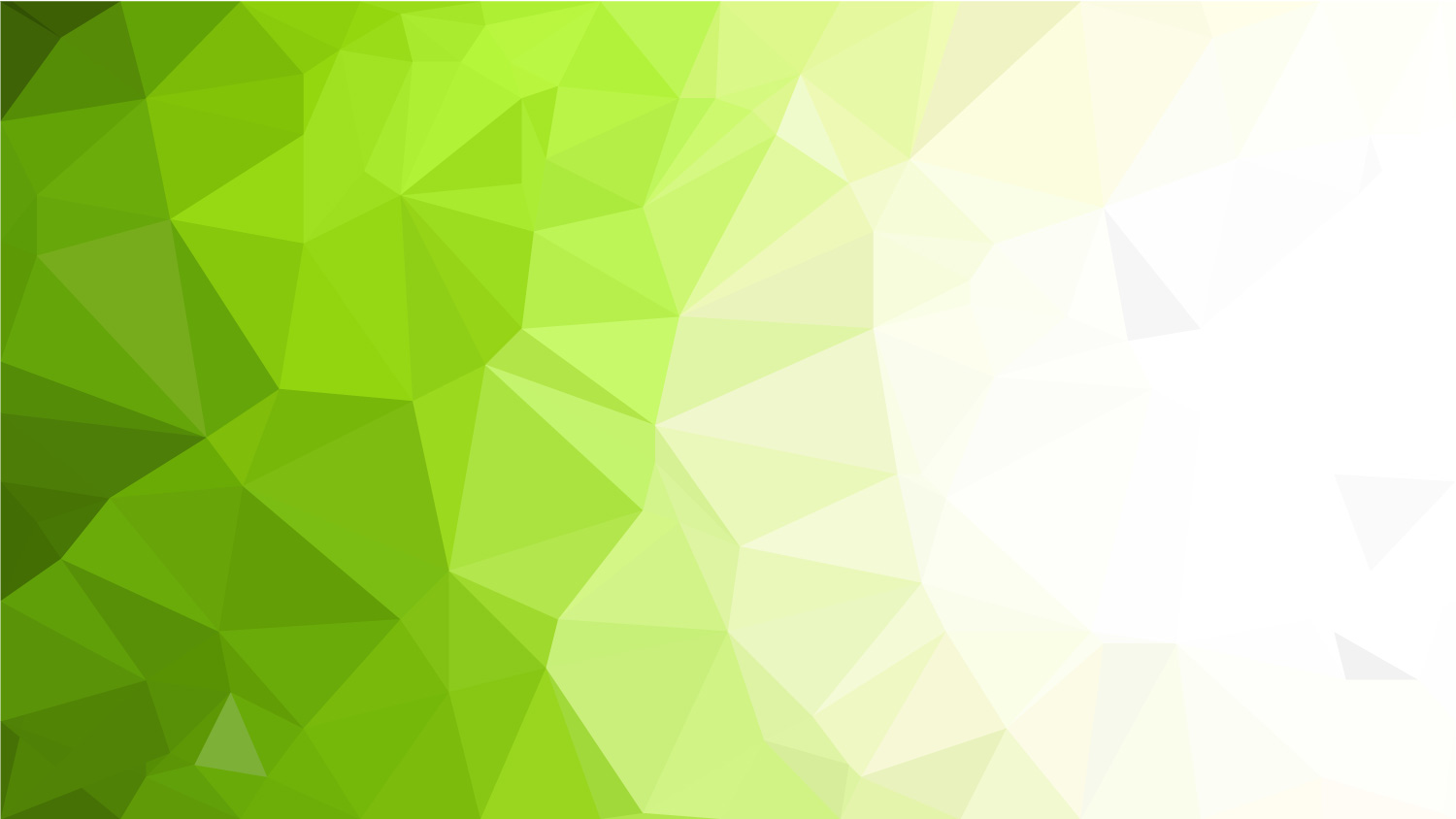 Yritysten ympäristövastuullisuuden työkalut
1. Materiaalikatselmointi

Motivan mallin mukaisessa Materiaalikatselmuksessa laskentatapana käytetään materiaalivirtojen kustannusanalyysiä (MFCA= Material Flow Cost Accounting). 
MFCA -laskennassa käytetään SFS-EN ISO 14 051 –standardia. 
Tulokset mallinnetaan Sankey-virtaamakaaviolla. 
Hankkeessa käytetään Stan –laskentaohjelmistoa, joka on itävaltalaisen teknillisen korkeakoulun (TU Wien) kehittämä avoin laskentaohjelmisto. 

MFCA:n mallissa kaikki materiaalivirroista ja energian käytöstä syntyvät ja niihin liittyvät kustannukset (suorat ja välilliset kustannukset) lasketaan, jonka jälkeen ne kohdennetaan materiaalivirtoihin massaperusteisesti.

Edellisessä prosessivaiheessa materiaalivirtoihin kohdistuneet kustannukset siirtyvät eteenpäin seuraavaan vaiheeseen, jossa ne kohdennetaan tuotteille ja hävikille/jätteille edelleen massaperusteisesti.
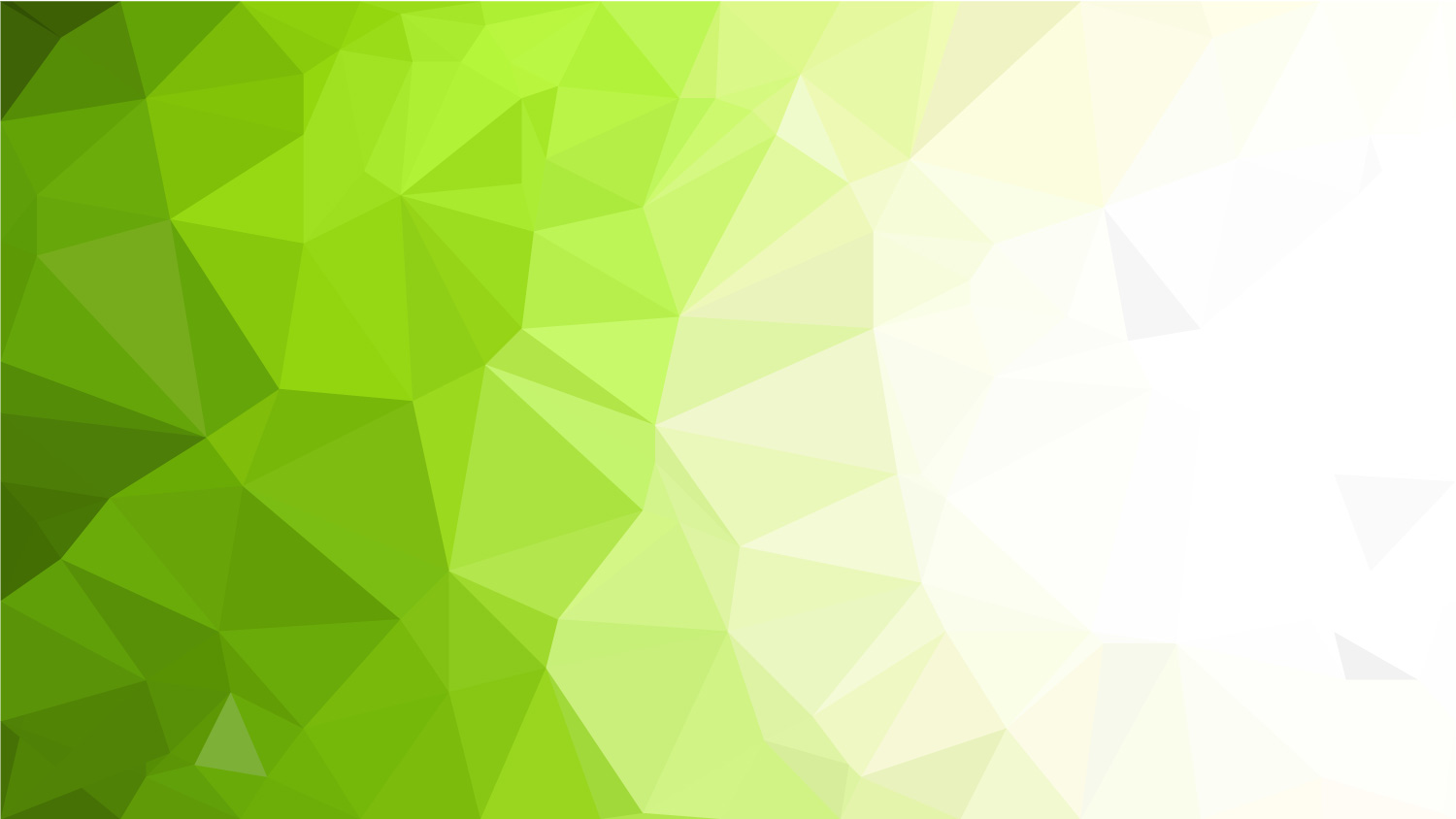 Yritysten ympäristövastuullisuuden työkalut
1. Materiaalikatselmointi

Materiaalivirtojen kustannusanalyysi eroaa perinteisestä kustannuslaskennasta.

Perinteisessä kustannuslaskennassa kaikki materiaali- ja käsittelykustannukset allokoidaan tuotekustannuksiin.
Materiaalihävikin kustannuksia ei määritellä tai tunnisteta 

Materiaalivirtojen kustannusanalyysissä materiaalihävikki käsitellään kustannuskohteena ja kustannukset jaetaan
Materiaalikustannuksiin
Energiakustannuksiin
Järjestelmä- (sis. työkustannukset, huolto ja muut kustannukset) ja
Jätteenkäsittelykustannuksiin
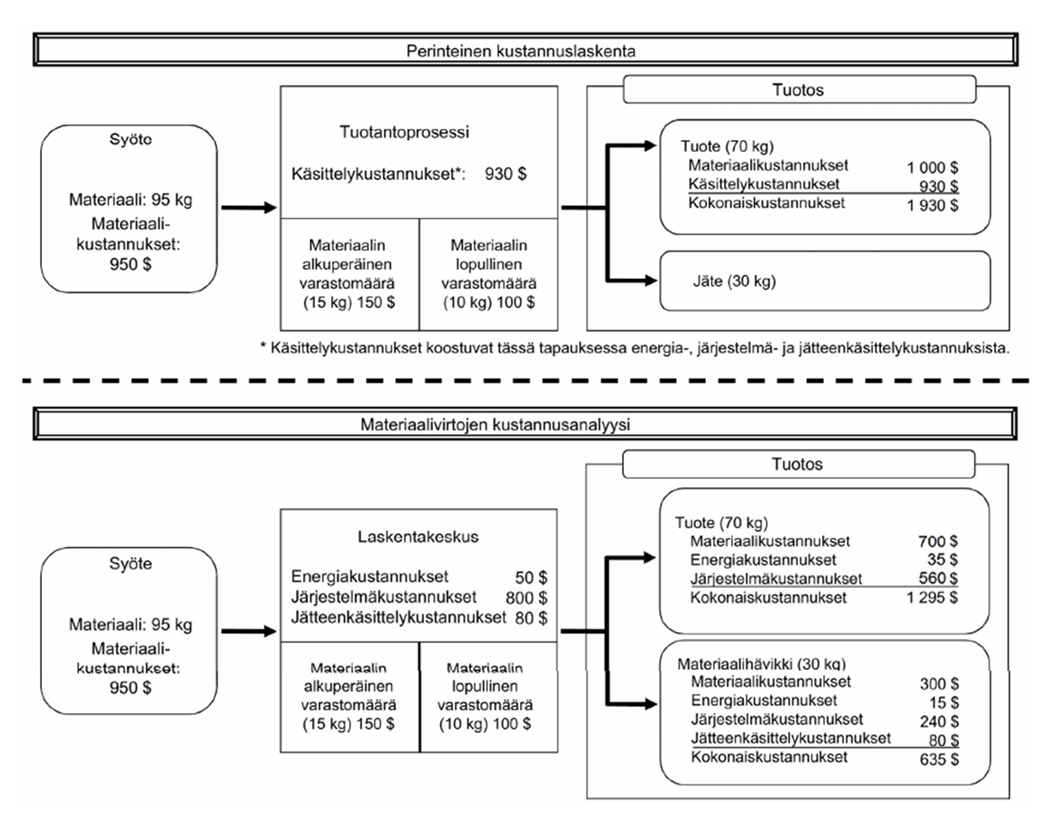 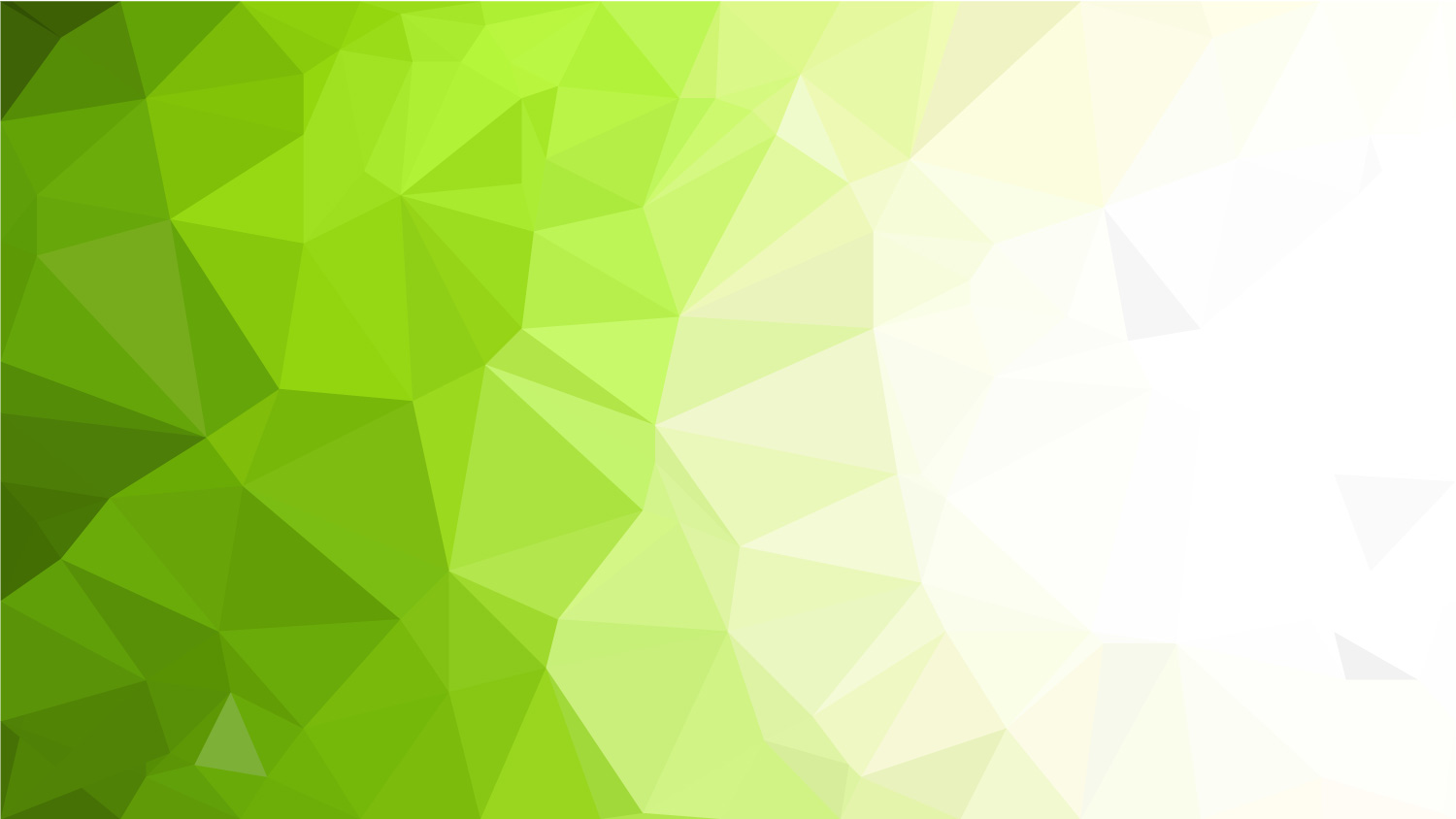 Yritysten ympäristövastuullisuuden työkalut
2. Hiilijalanjälkilaskenta
Hiilijalanjälki (carbon footprint) tarkoittaa jonkin tuotteen, toiminnan tai palvelun aiheuttamaa ilmastokuormaa. Laskenta huomio tuotteen tai toiminnan koko elinkaaren aikana syntyvät kasvihuonekaasupäästöt.
Hiilijalanjälki kuvaa vain yhtä vaikutusta eli ilmastonmuutosta. Se ei huomioi muita ympäristövaikutuksia kuten maaperän pilaantumista, rehevöitymistä jne.
Hiilijalanjälki ilmoitetaan hiilidioksidiekvivalentteina (CO2 ekv), joka on kasvihuonepäästöjen yhteismitta. Sen avulla voidaan laskea yhteen eri kasvihuonekaasujen päästöjen vaikutus kasvihuoneilmiön voimistumiseen.
Päästölaskennassa huomioitavia kasvihuonekaasuja ovat hiilidioksidi CO2, metaani CH4, dityppioksidi N2O, HFC-yhdisteet, PFC-yhdisteet, rikkiheksafluoridi (SF6) sekä typpitrifluoridi (NF3). Näillä kaasuilla on erilainen hallitustenvälisen ilmastonmuutospaneelin IPCC:n määrittelemä lämmityskerroin (GWP), joiden avulla kaasujen ilmastoa lämmittävä vaikutus yhteismitallistetaan hiilidioksidiekvivalenteiksi. 
Hiilijalanjälkilaskenta perustuu elinkaariarviointiin, jota ohjataan ISO 14040 ja ISO 14044 –standardeilla. Hiilijalanjälkilaskentaa säätelee ISO 14064 -14069 standardit sekä Greenhouse Gas Protocol –standardit.
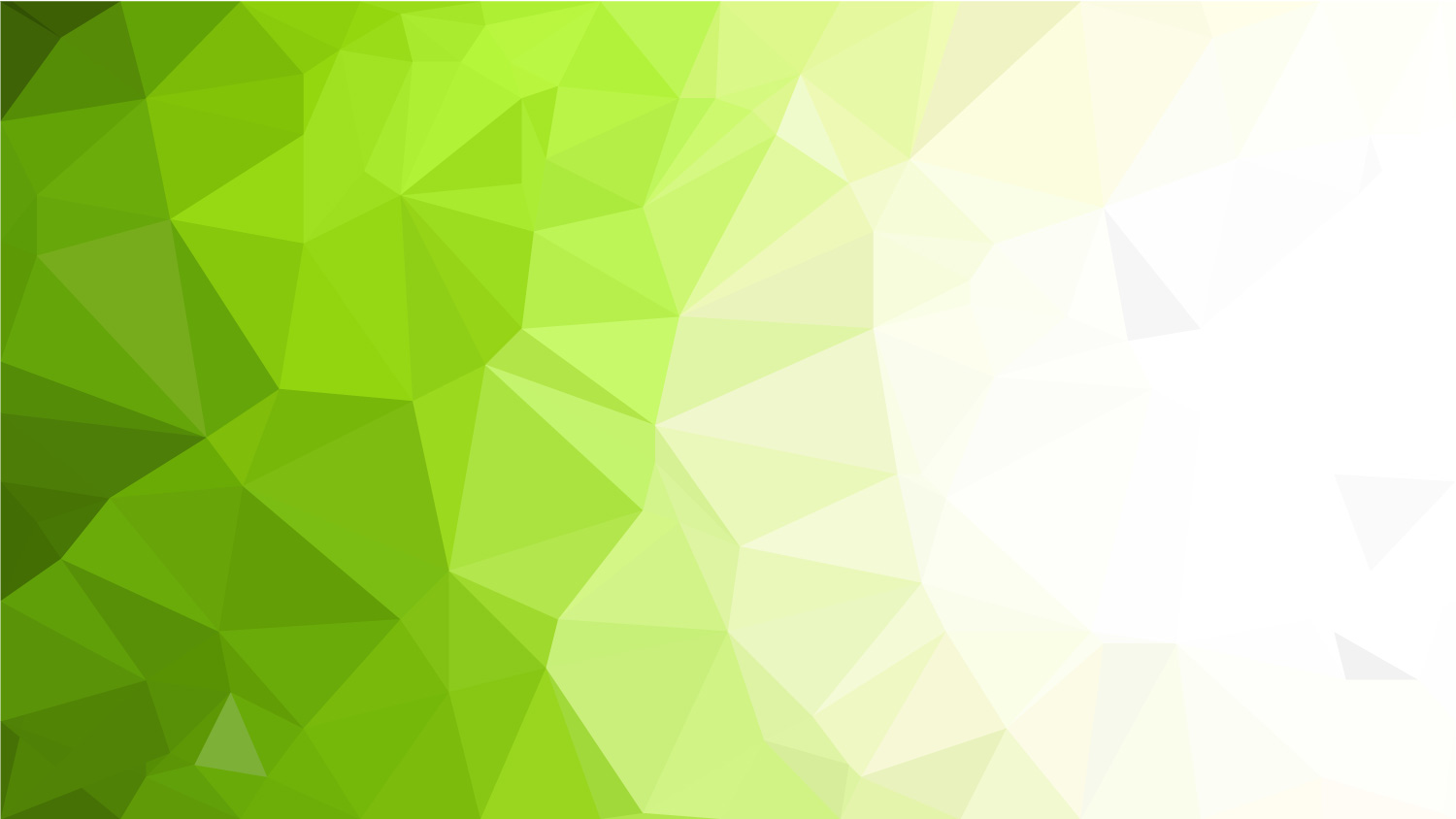 Yritysten ympäristövastuullisuuden työkalut
2. Hiilijalanjälkilaskenta

Greenhouse Gas protokollan mukaan hiilijalanjälkeen liittyvät päästöt jaetaan kolmeen Scopeen.
Scope 1 lasketaan oman toiminnan suorat päästöt kuten oman energian tuotannon ja ajoneuvojen polttoaineen kulutuksen päästöt
Scope 2 lasketaan energian kulutuksen epäsuorat päästöt eli ostetun energian (lämpö, sähkö, höyry) aiheuttamat päästöt
Scope 3 lasketaan toiminnan muut epäsuorat päästöt, kuten kuljetukset ja jakelu, jätteet, matkustaminen ja myytyjen tuotteiden käytön aikainen sekä käytöstä poistamisen aiheuttama päästö
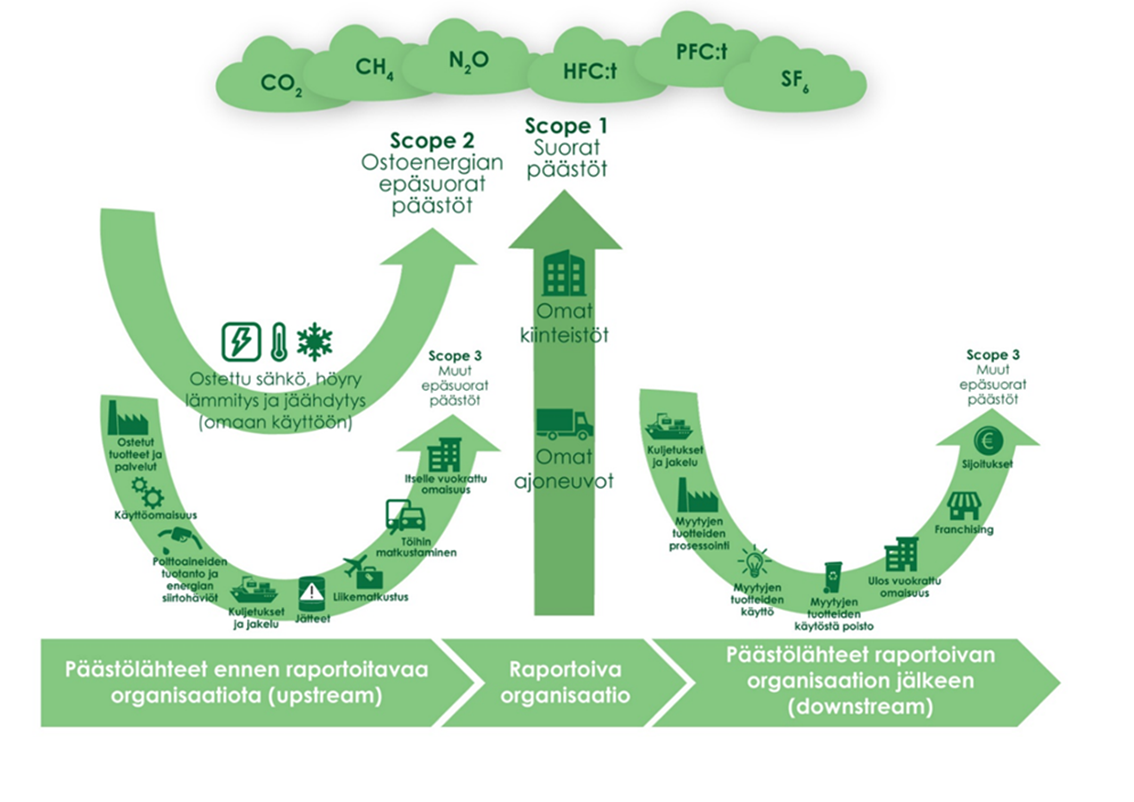 NF3
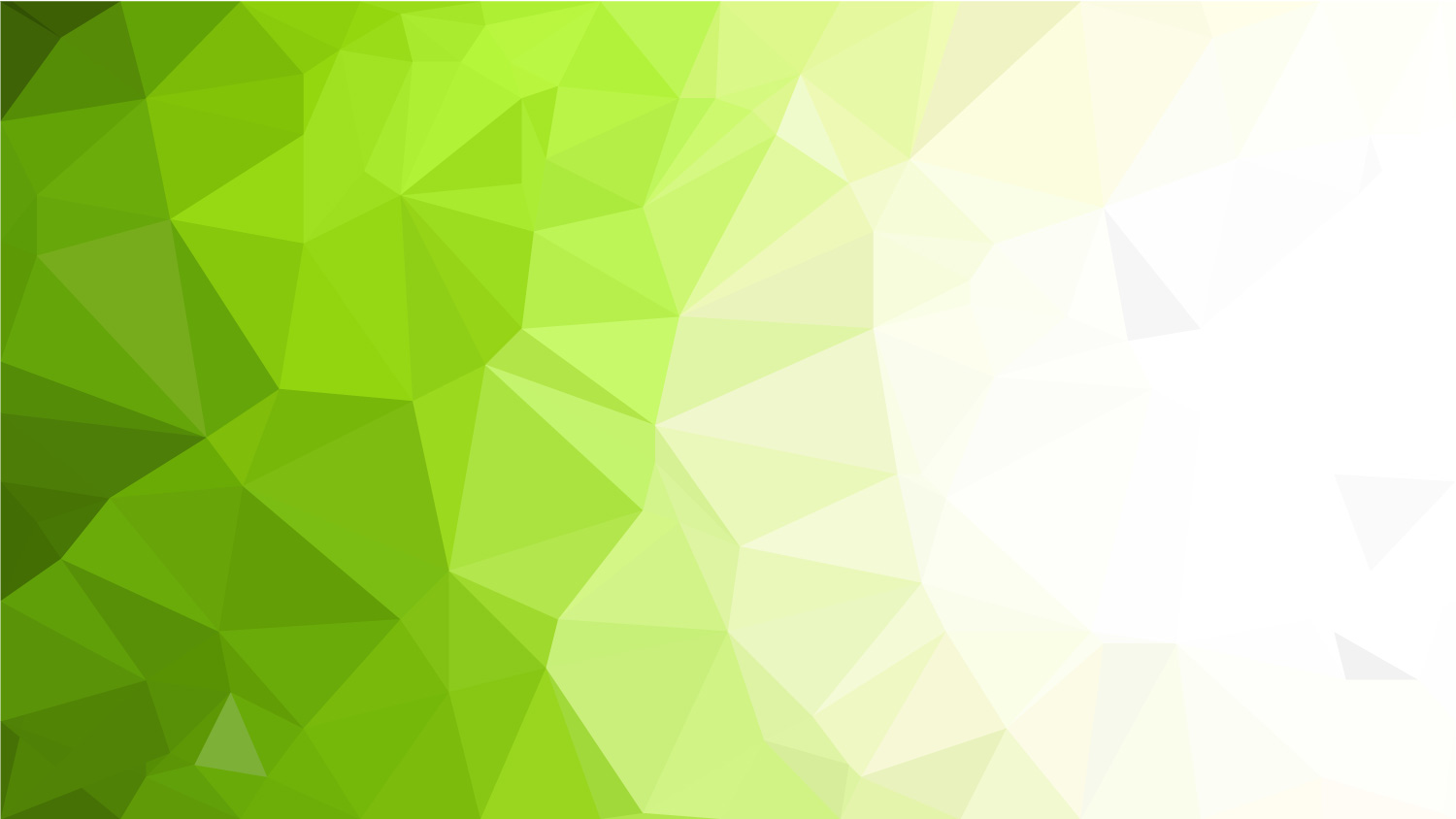 Yritysten ympäristövastuullisuuden työkalut
2. Hiilijalanjälkilaskenta

Laskennan erilaiset rajaukset ovat mahdollisia esimerkiksi 
cradle-to-gate tai cradle-to-grave tai
Scope 1 & 2 (Scope 3 valinnainen)
Scope 3 sisällöstä voi valita laskennassa huomioitavat seikat esim. raaka-aineet, matkustaminen, jätehuolto
Rajaukset tulee määritellä selkeästi ja läpinäkyvästi.
Laskennan tulee olla toistettavissa. 
Hiilijalanjälkilaskennat eivät ole suoraan vertailukelpoisia keskenään, huomioi laskennan rajaukset.
Hiilijalanjälki olisi hyvä suhteuttaa esimerkiksi liikevaihtoon, tuotettujen tuotteiden tai työntekijöiden määrään. Näin vuosien välinen vertailu on todenmukaisempaa. Pelkkä laskennan tulos ei välttämä kerro yrityksen ympäristövastuullisuudesta.
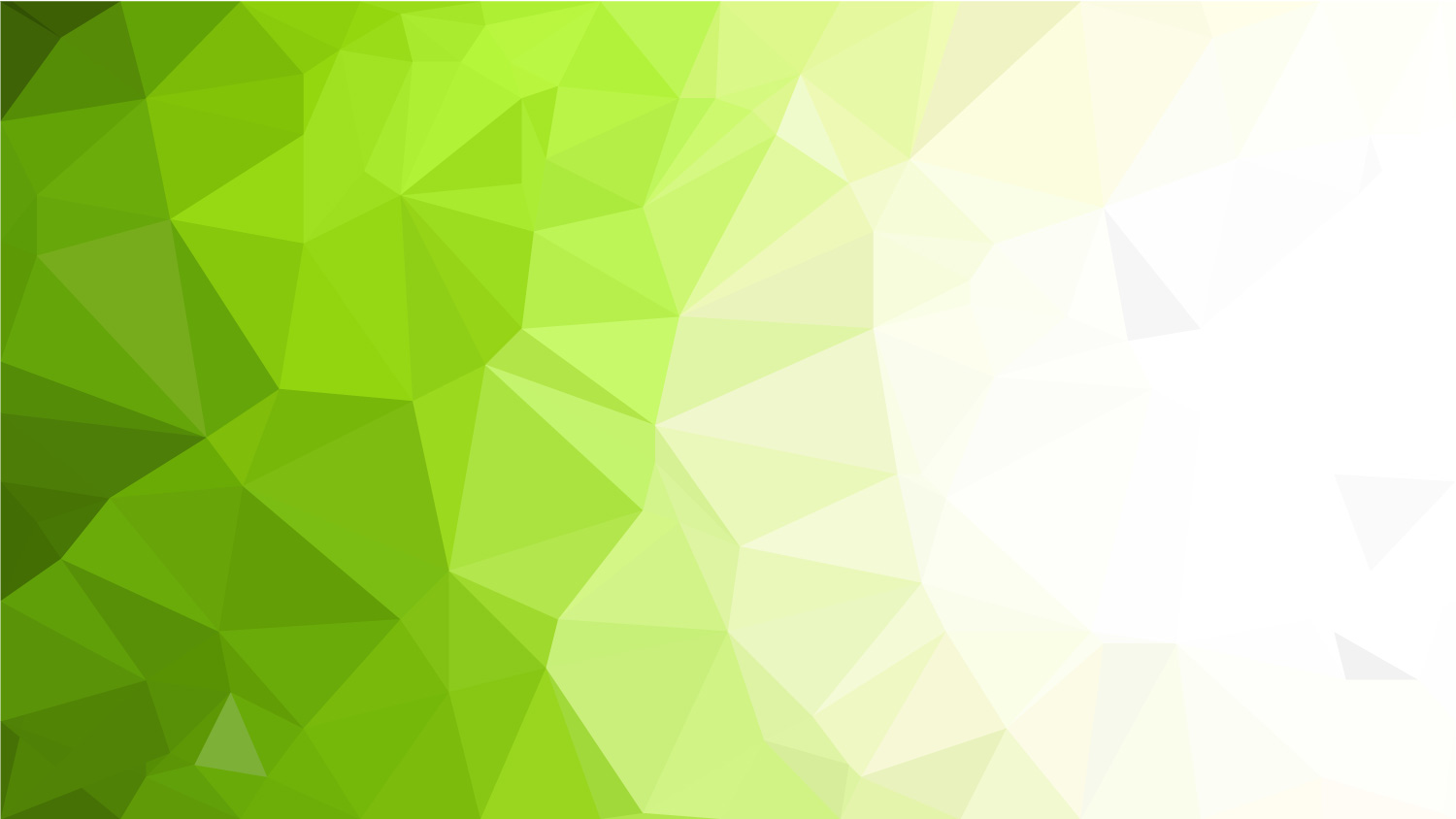 Yritysten ympäristövastuullisuuden työkalut
3. Konepajan ympäristövastuullisuuden työkalut
Rakennettu Kiertotalousosaamista konepajoille –hankkeessa 5/2021-3/2022 Sakky & Savonia-amk
Ympäristövastuullisuuden työkaluihin kuuluu:
Konepajan ympäristölaskuri
Jätekirjanpidon taulukko
Konepajan tarkistuslistat
Konepajan ympäristöraporttipohja

Työkalut löytyvät osoitteesta https://sakky.fi/fi/kestavan-tyoelaman-edistajat
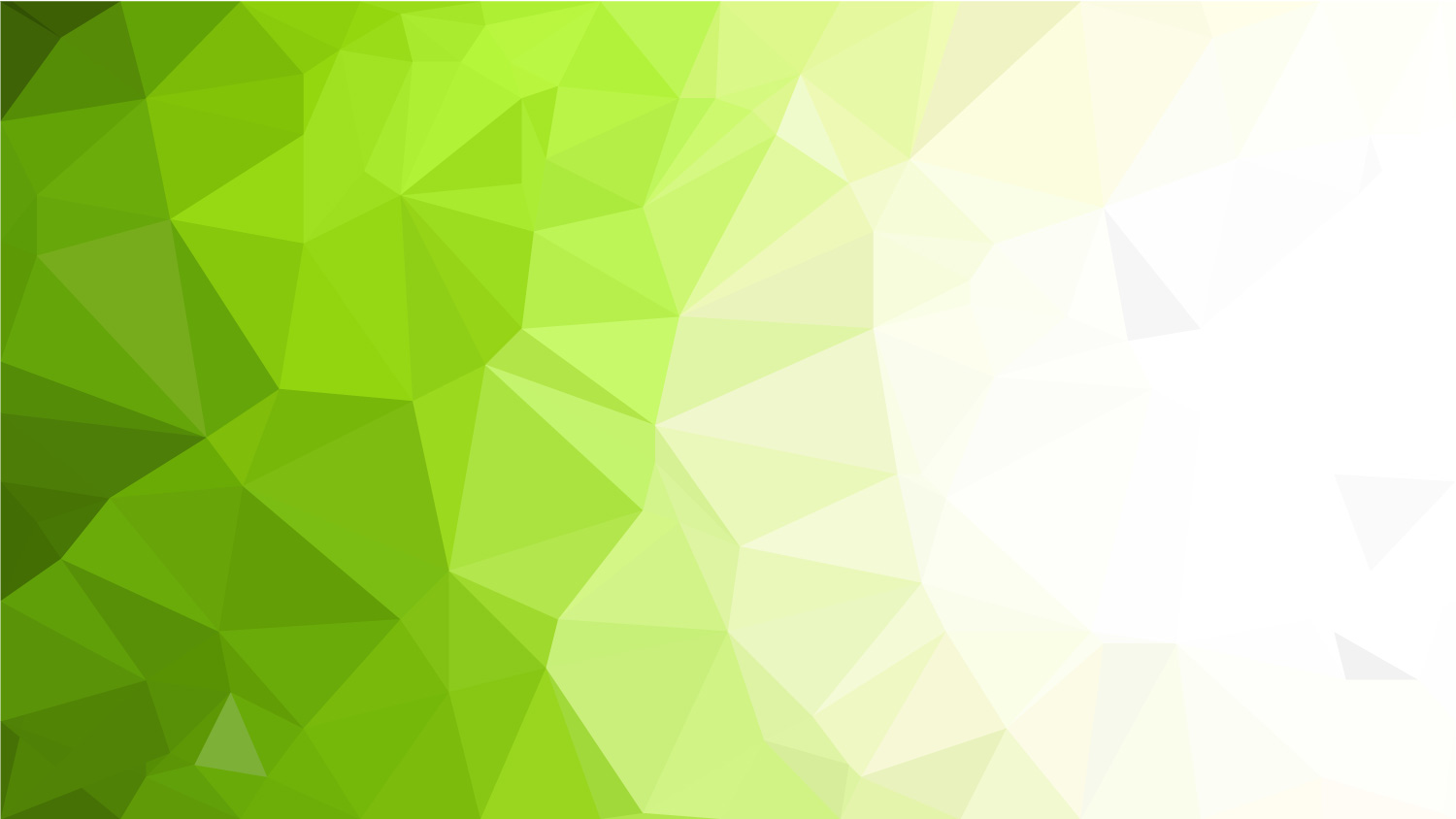 Yritysten ympäristövastuullisuuden työkalut
3. Konepajan ympäristövastuullisuuden työkalut
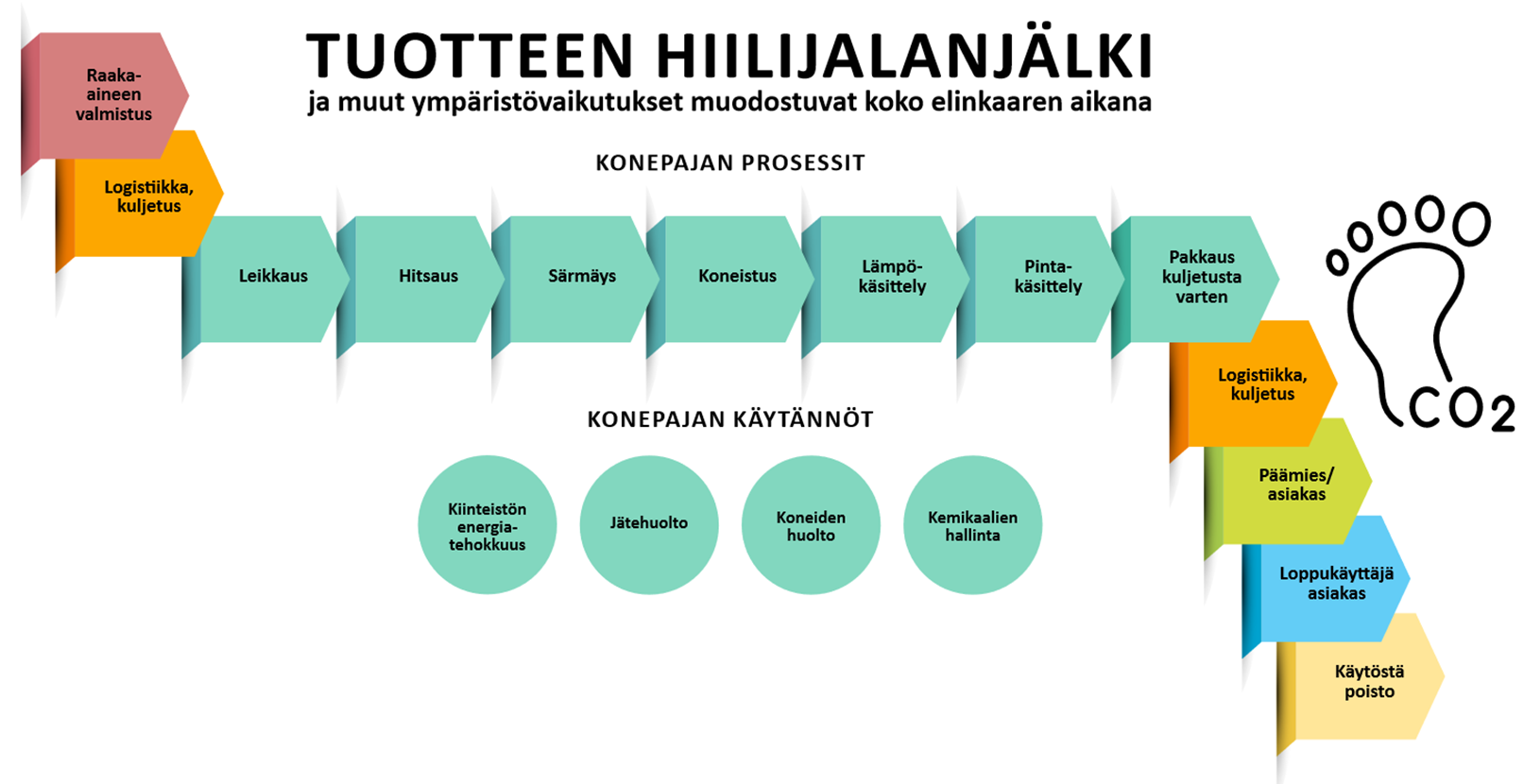 Kaivostoiminnan ympäristövaikutukset ja teräksen tuotannon KHK-päästöt
Kuljetusten KHK-päästöt
Prosessien energiankulutus
Prosessien materiaalihukka
Kuivatusuunien täyttöaste?
Puhallusrakeen uudelleenkäyttö?
VOC ja SVHC-aineet*
Hukkalämmön hyödyntäminen?
* VOC (volatile organic compound) = haihtuvat orgaaniset yhdisteet | SVHC-aineet = erityistä huolta aiheuttavat aineet (mm. syöpää aiheuttavat tai perimää vaurioittavat aineet
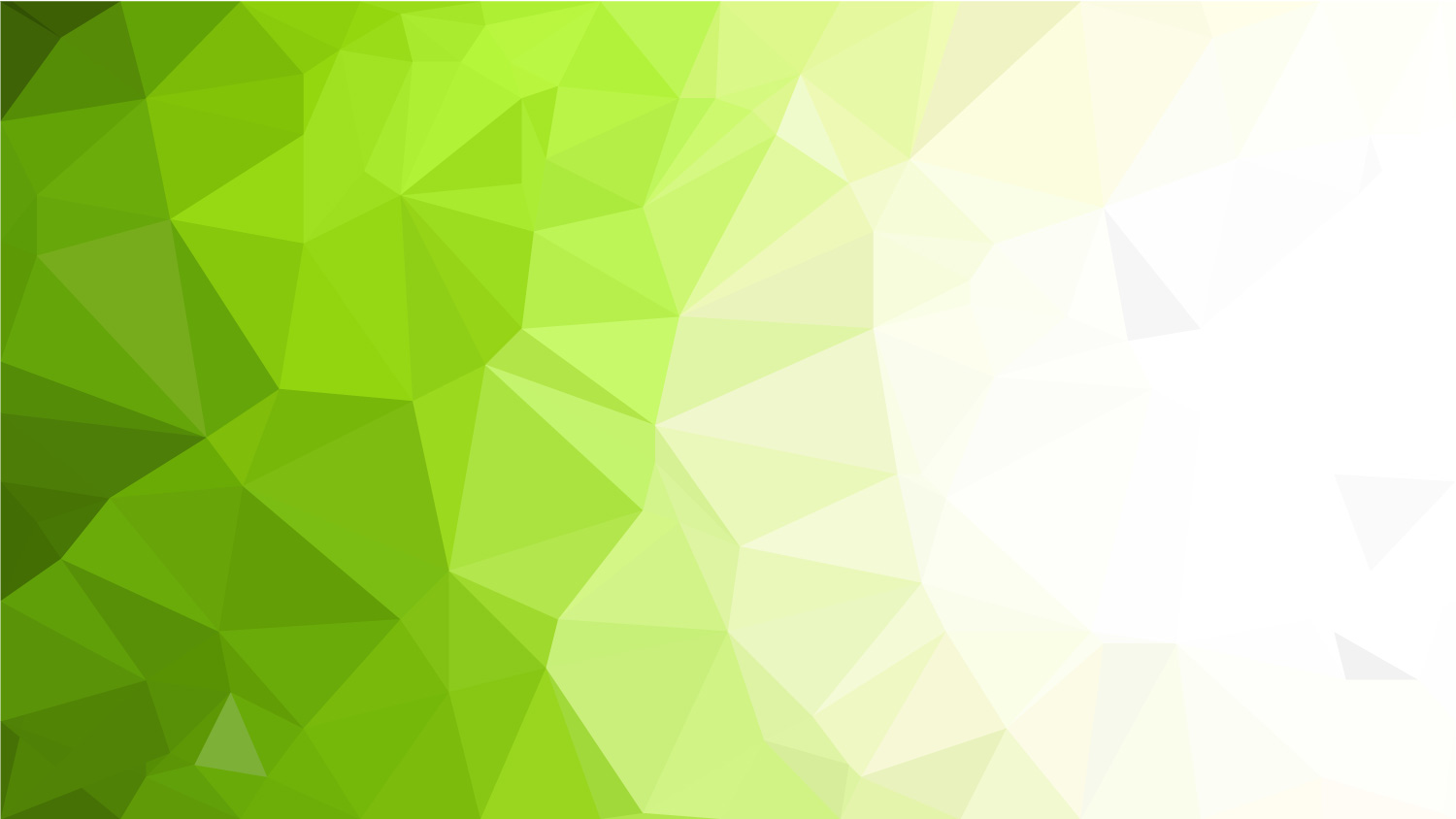 Yritysten ympäristövastuullisuuden työkalut
3. Konepajan ympäristötyökalut/ Konepajan ympäristölaskuri
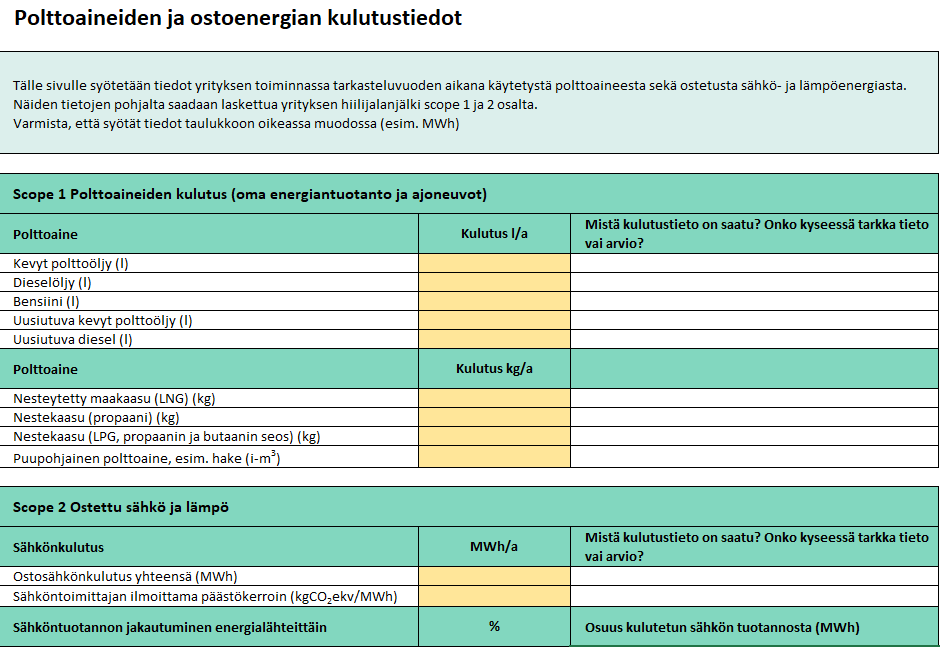 Valmis excel-pohjainen mittaristo, johon syötetään kulutustietoja esim. sähkön ja lämmönkulutuksesta.
Laskuri on rakennettu vastaamaan edellä mainittuja Greenhouse Gas Protokollan Scope 1-3 luokkia.
Laskuri laskee päästötiedon valmiiksi.

Laskuri löytyy: https://sakky.fi/fi/kestavan-tyoelaman-edistajat
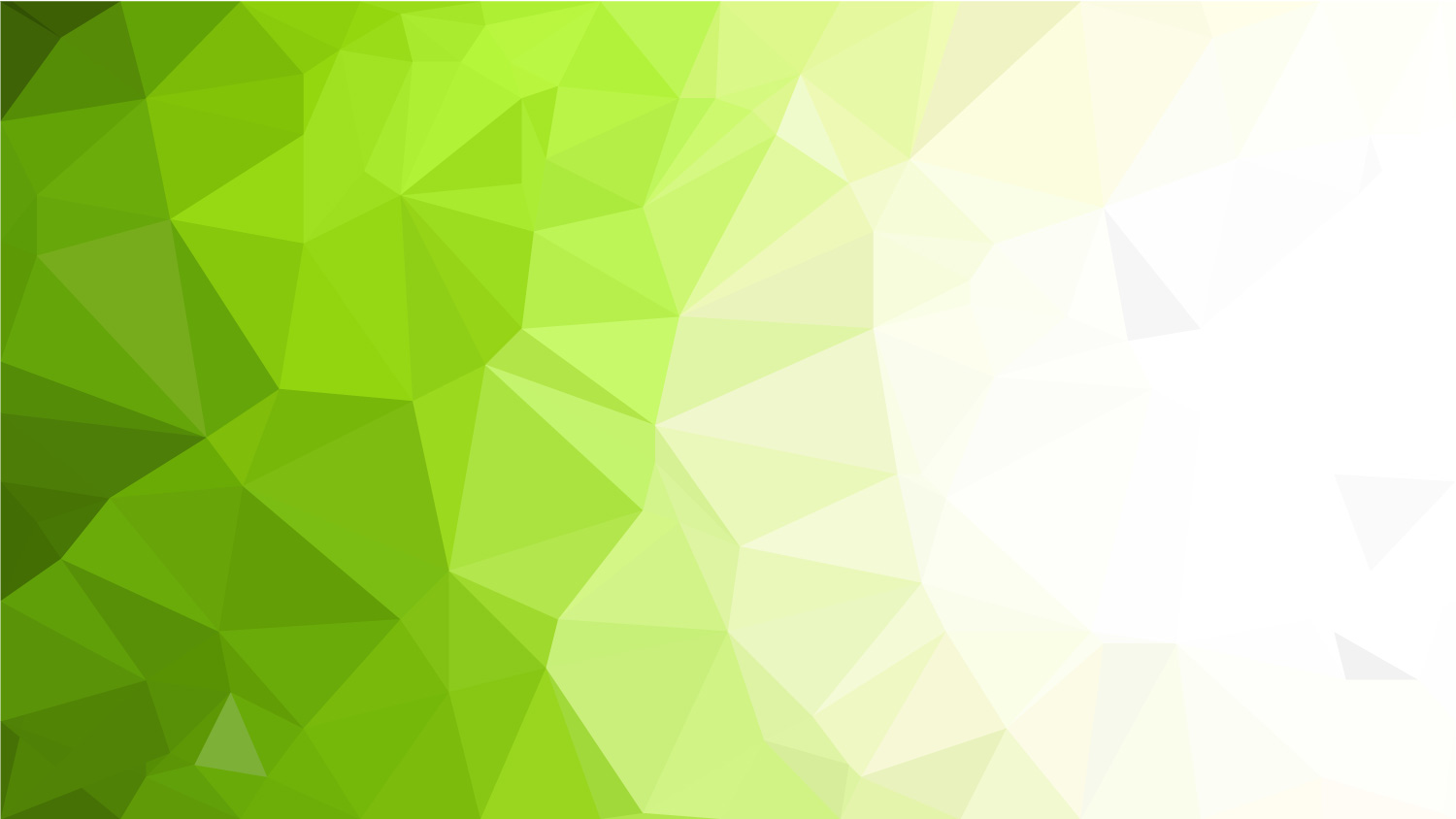 Yritysten ympäristövastuullisuuden työkalut
3. Konepajan ympäristötyökalut/ Konepajan ympäristölaskuri
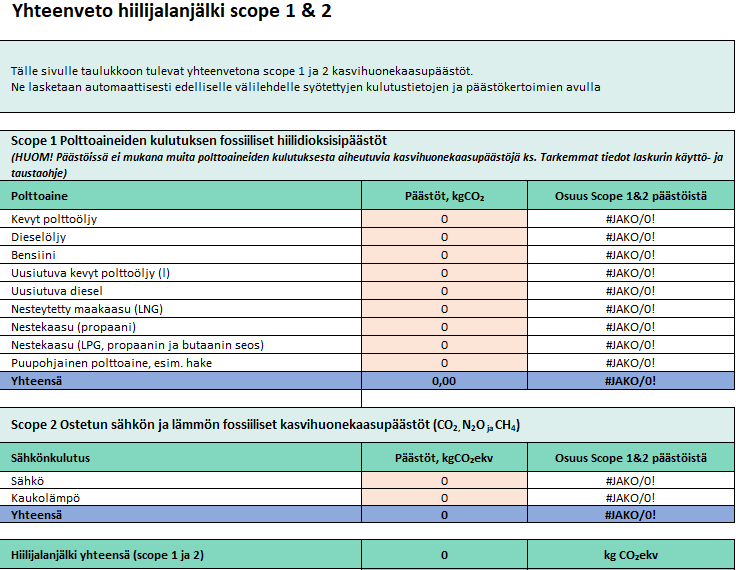 Valmis excel-pohjainen mittaristo, johon syötetään kulutustietoja esim. sähkön ja lämmönkulutuksesta.
Laskuri on rakennettu vastaamaan edellä mainittuja Greenhouse Gas Protokollan Scope 1-3 luokkia.
Laskuri laskee päästötiedon valmiiksi.

Laskuri löytyy: https://sakky.fi/fi/kestavan-tyoelaman-edistajat
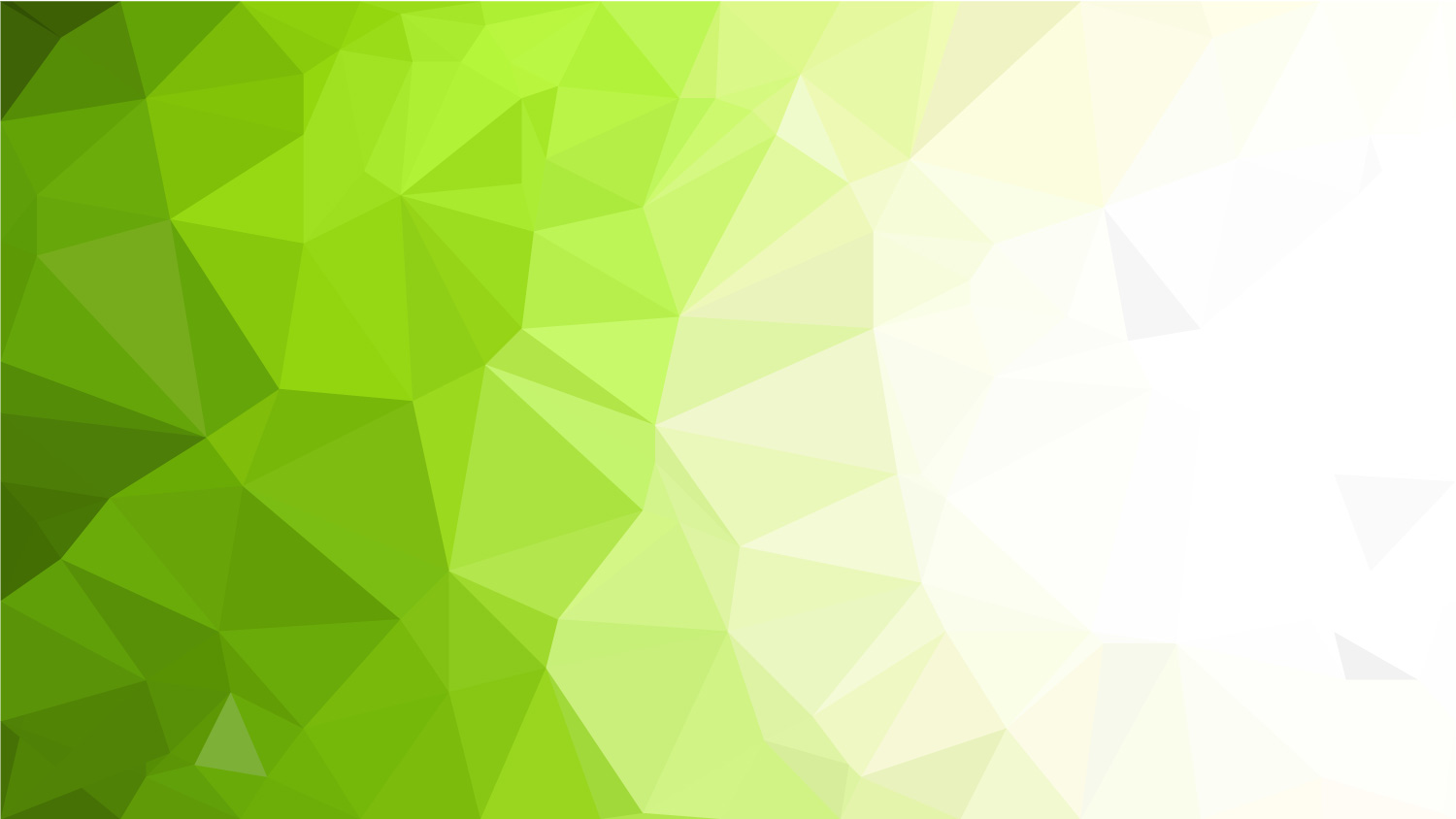 Yritysten ympäristövastuullisuuden työkalut
Ympäristövastuullisuusosaamisen lisääminen Pohjois-Savossa

Tilaisuuksien sarja, joka alkaa 15.11.2023 Iisalmesta (ja etänä) aiheella YRITYSVASTUULLISUUS

Ohjelma:
Klo 7.30-8.25 Aamiainen tarjolla
Klo 8.25-8.30 Alkusanat, Raimo Hämäläinen YSAO
Klo 8.30-10.00 Hankintaketjun vastuullisuus GRI ja ESRS, Lotta Kauppinen Ecoreal Oy
Klo 10-10.15 Kahvitauko
Klo 10.15-11.15 ESG raportointi ja CSRD, Anni Heikkinen Bureau Veritas Oy
Klo 11.15-12.15 EU -Taksonomia, Elina Voutilainen Sitowise Oy
Klo 12.15 Loppusanat

Lisää tapahtumia tulossa kiertotaloudella.fi/tapahtumat
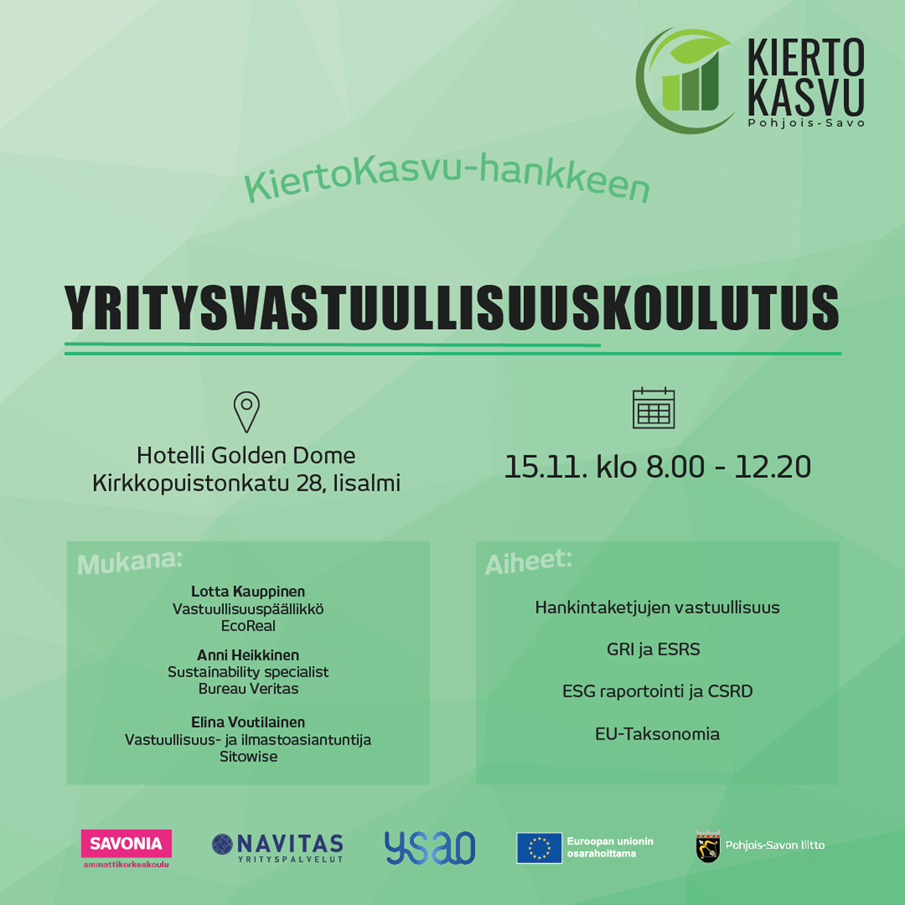 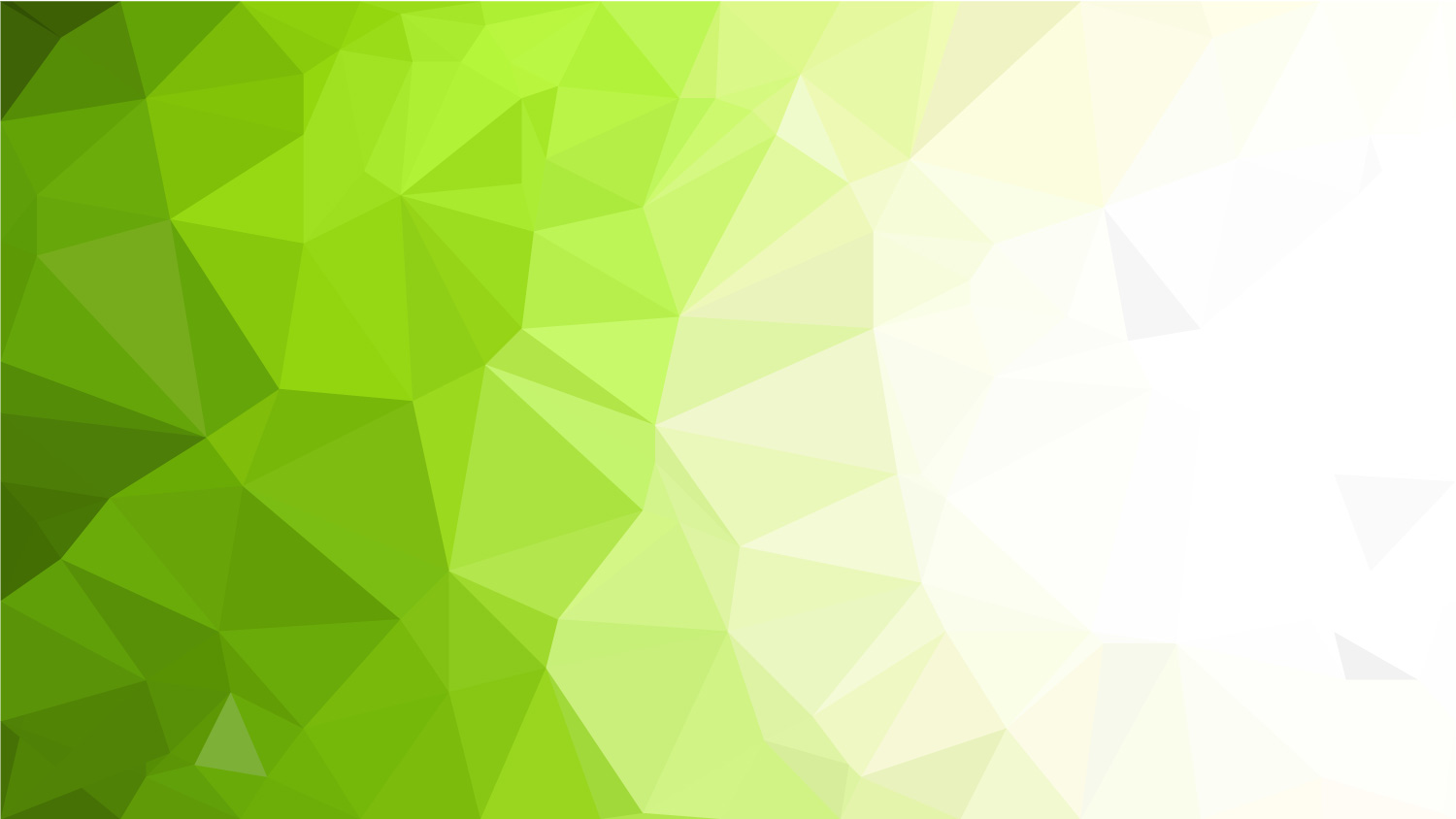 Yritysten ympäristövastuullisuuden työkalut
Ympäristövastuullisuusosaamisen lisääminen Pohjois-Savossa

Seuraavat tilaisuudet:
Vihreä siirtymä, 25.1.
2024, Kuopio aiheina:
Toimialojen vähähiiliset tiekartat 
Lupakäsittelyjen etusijamenettelyt ja DNSH
Energiasiirtymä
Elinkaariarviointi, 3/2024, Varkaus aiheina:
LCA ja EPD
Jätehuolto - kriittiset ja tavanomaiset materiaalit
Materiaalitehokkuus
Kiertotalous, 5/2024, Iisalmi aiheina: 
Kiertotalous tuotekehityksessä
Ekosuunnittelu ja DPP
Kiertotalouden data
Ilmastonmuutokseen sopeutuminen, 9/2024, Kuopio aiheina:
Antroposeeni
EU:n sopeutumistyö ja KISS2030
Sopeutumisen indikaattorit
Lisää tapahtumia tulossa kiertotaloudella.fi/tapahtumat
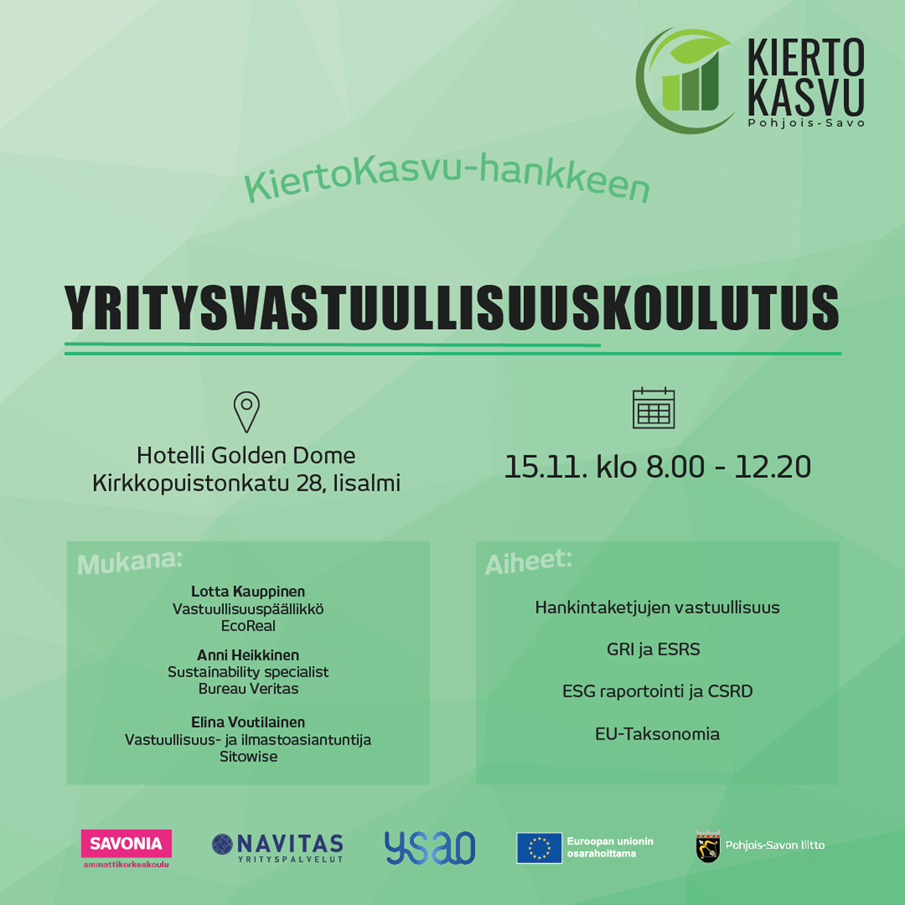 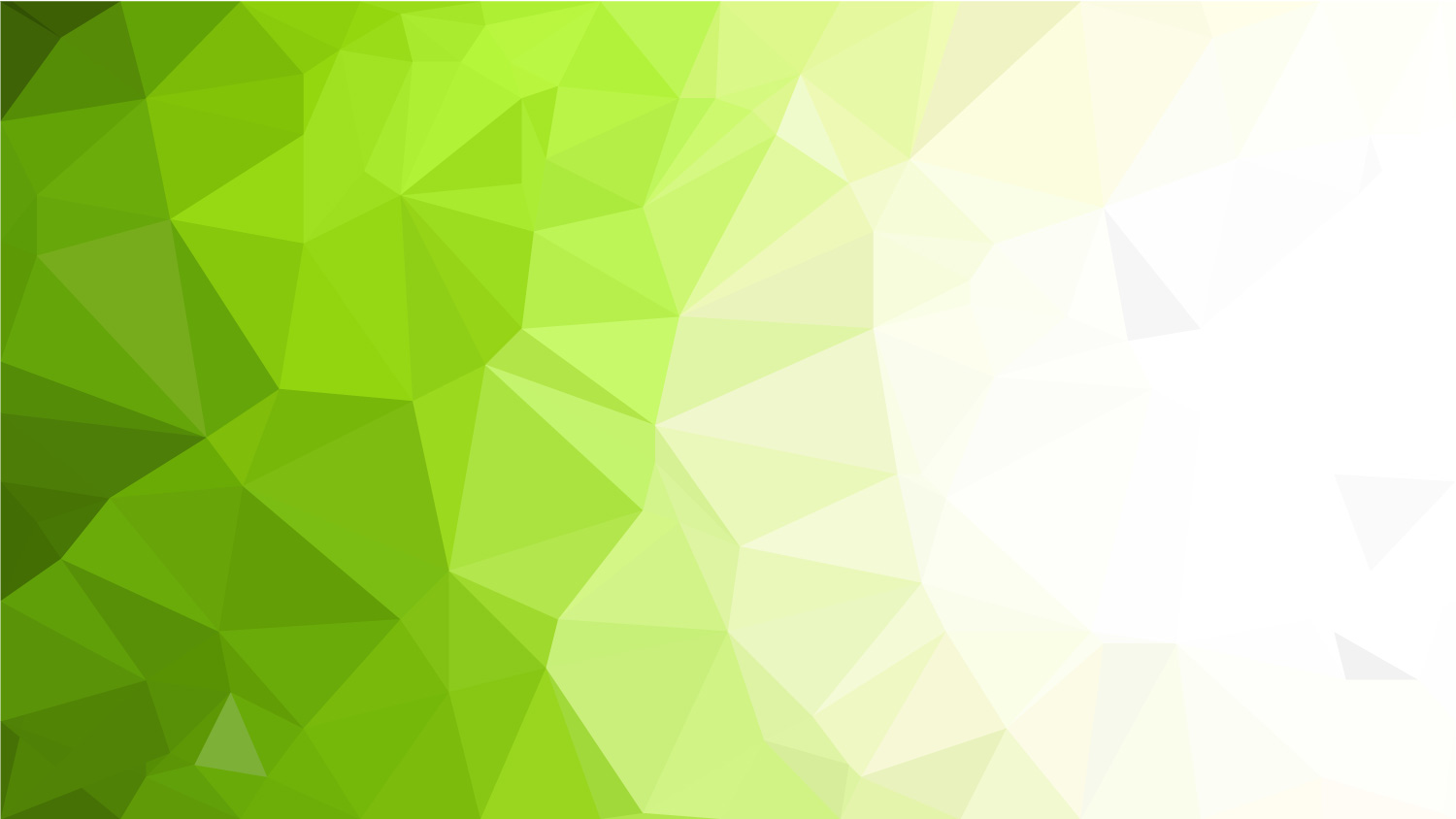 KIITOS!
Savonia Ammattikorkeakoulu 	Navitas Kehitys Oy			Ylä-Savon Ammattiopisto
Projektipäällikkö			Projektipäällikkö			Projektipäällikkö
Maarit Janhunen			Laura Leppänen			Raimo Hämäläinen
Puh. 044-785 6463		Puh. 044-712 0862		Puh. 040-834 4433
maarit.janhunen@savonia.fi	 	laura.leppanen@navitas.fi 		raimo.hamalainen@ysao.fi
Seuraa kuulumisia sosiaalisessa mediassa:
Instagram: @savonia_biojakiertotalous
Facebook: @savonia.biojakiertotalous
LinkedIn:   @Bio and Circular Economy
Tutustu toimintaamme verkkosivuillamme: 
kiertotaloudella.fi
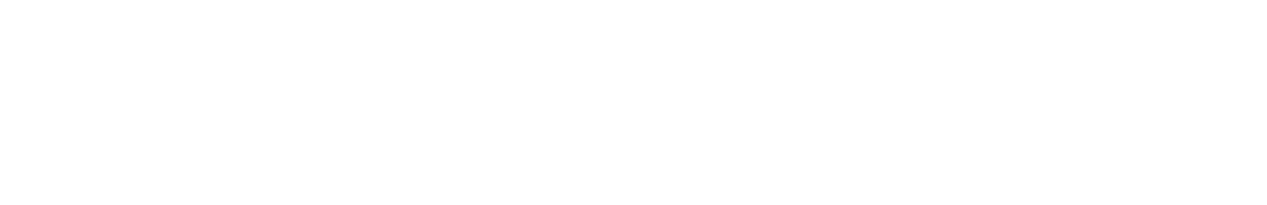 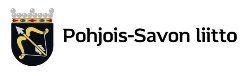 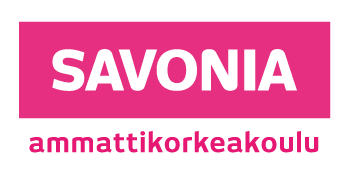 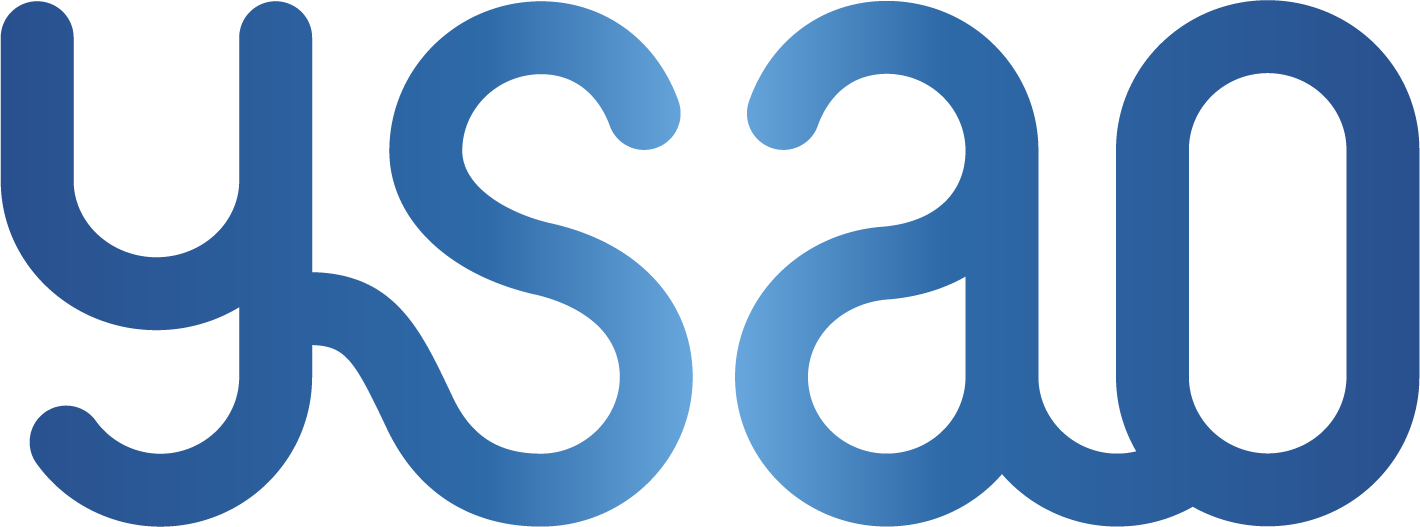 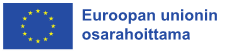 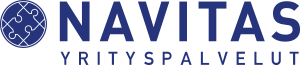